„ДЕНЯТ НА БОТЕВ“
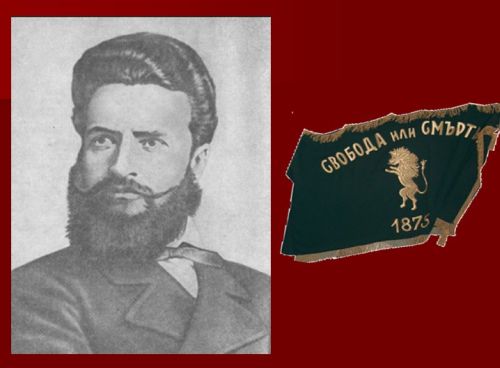 „Тоз, който падне в бой за    свобода, той не умира!
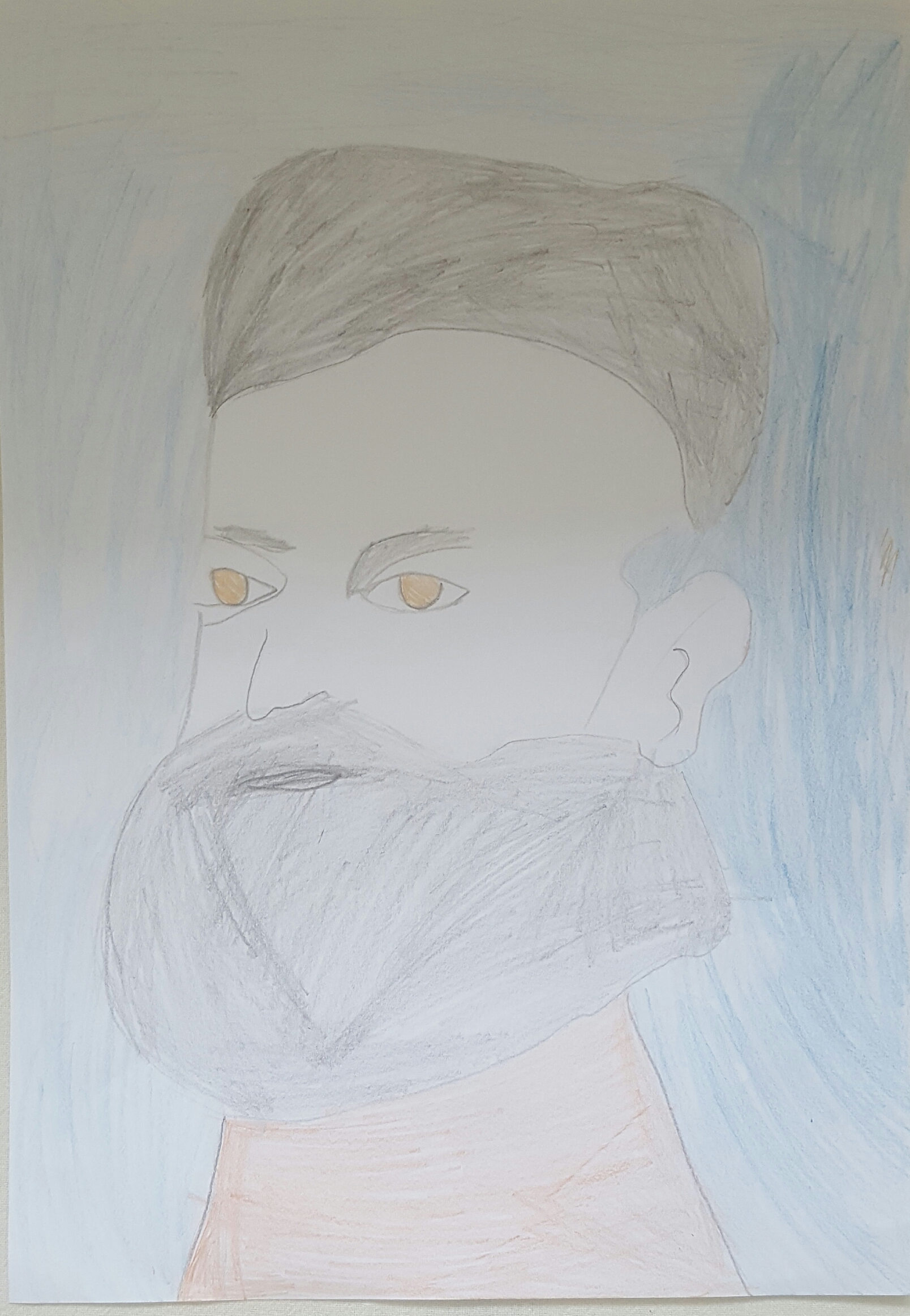 Деяна Банева – 6г. – Трета „А“група
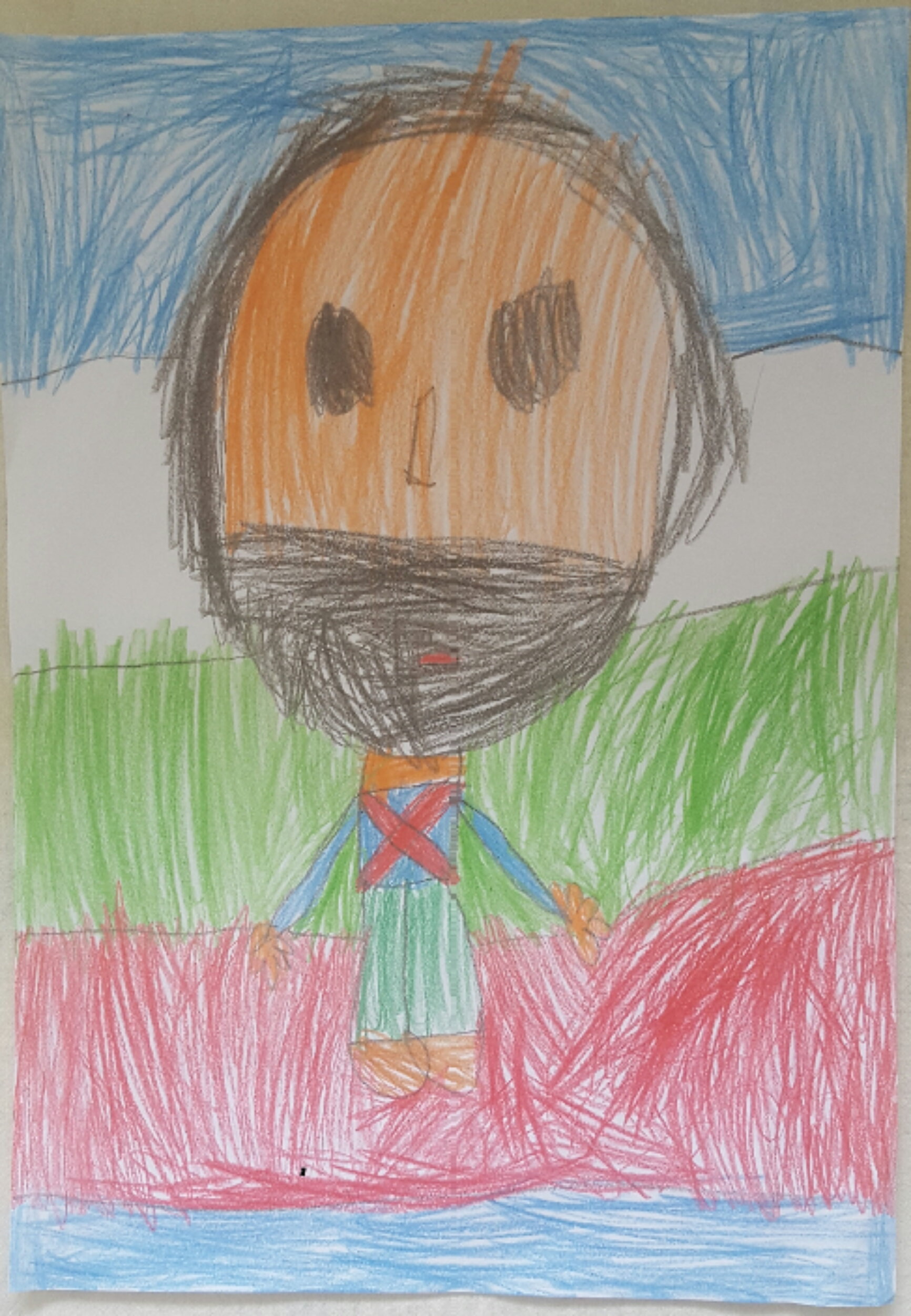 Мейра Миткова – 6г. Трета „А“група
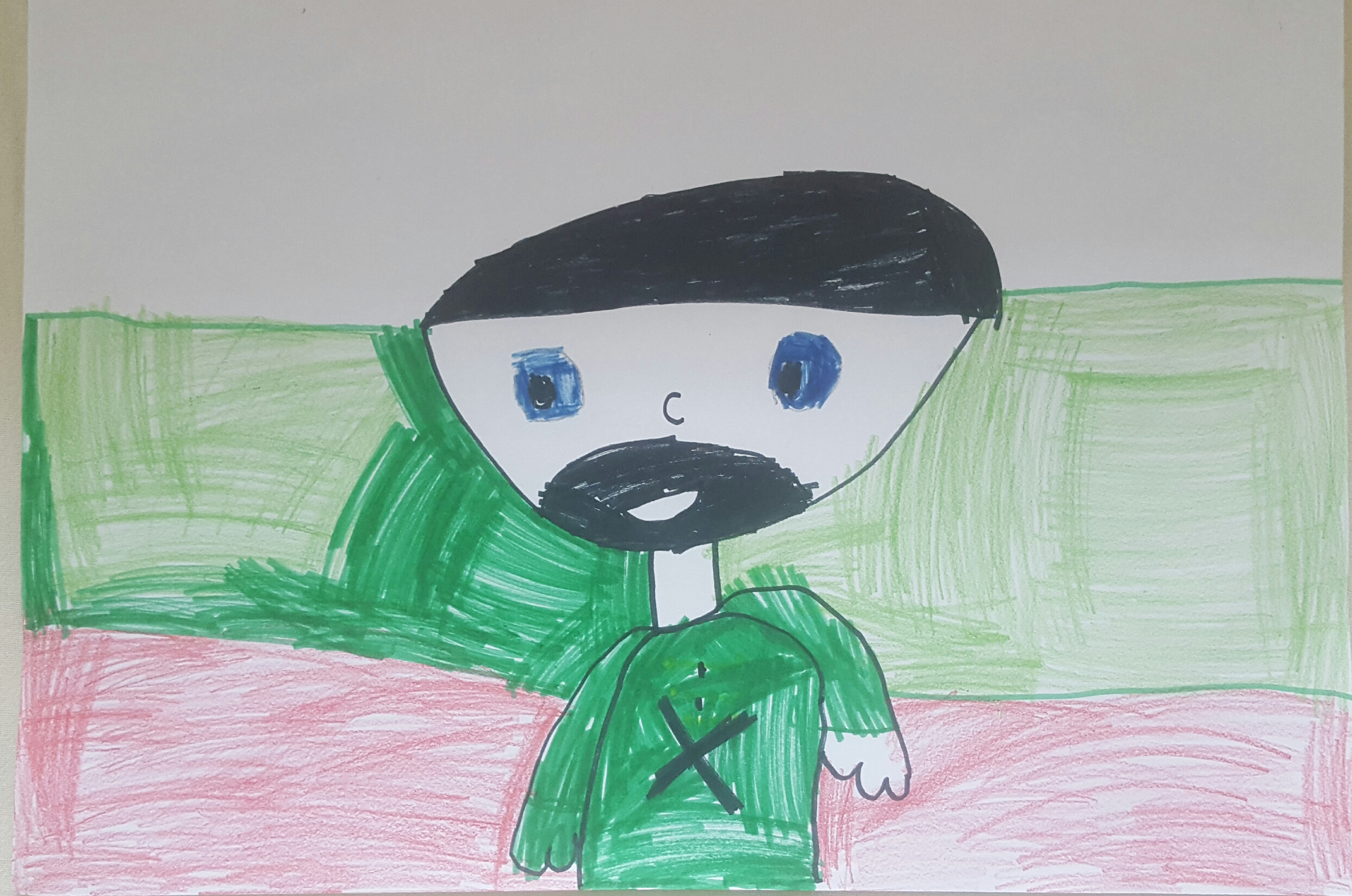 Мая Иглева – 6г. Трета „А“група
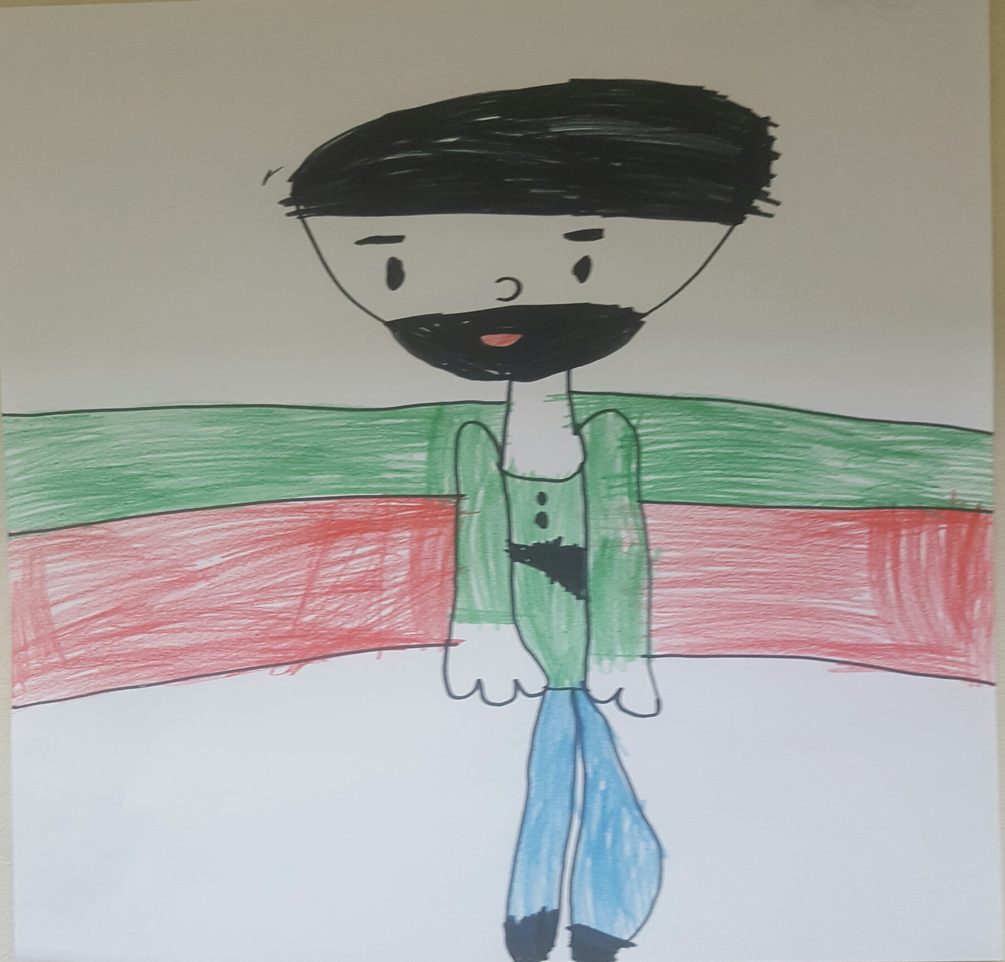 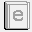 Селен Лятиф – 6г. Трета „А“ група
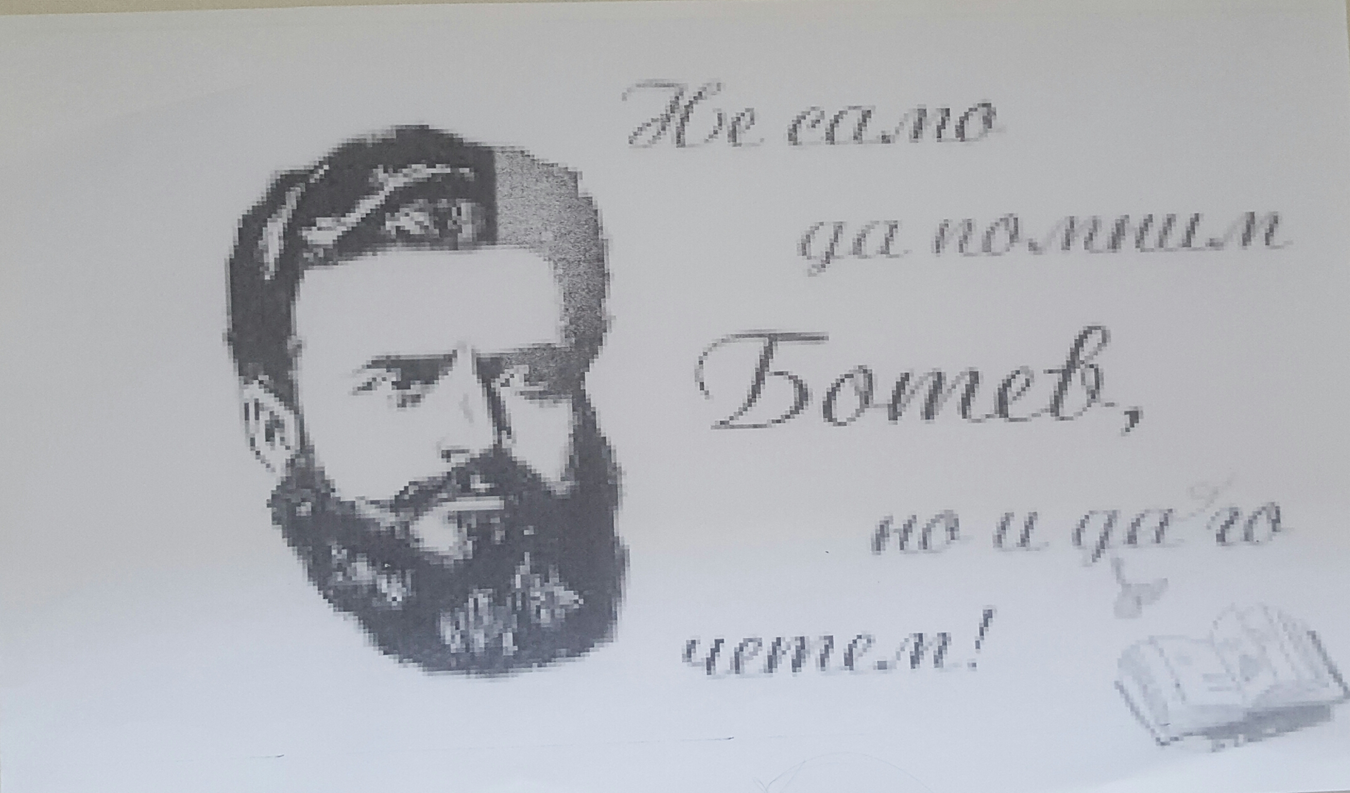 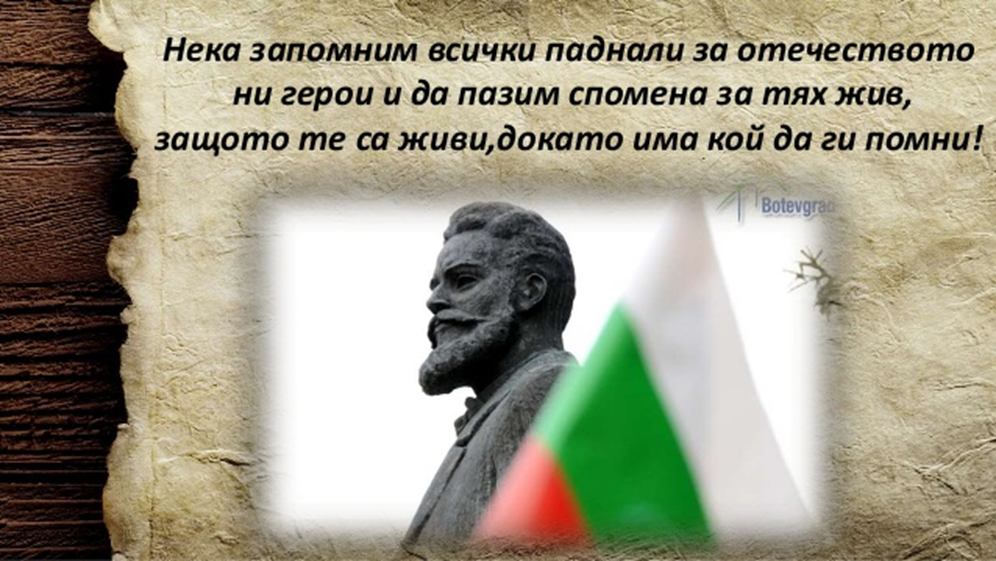